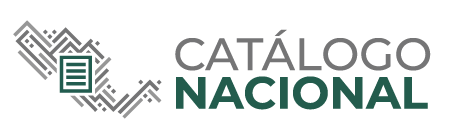 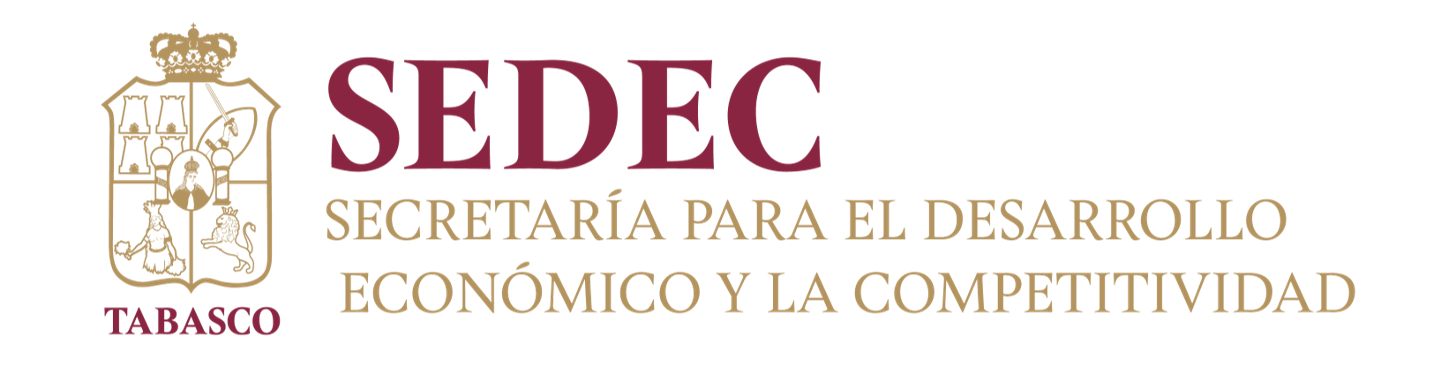 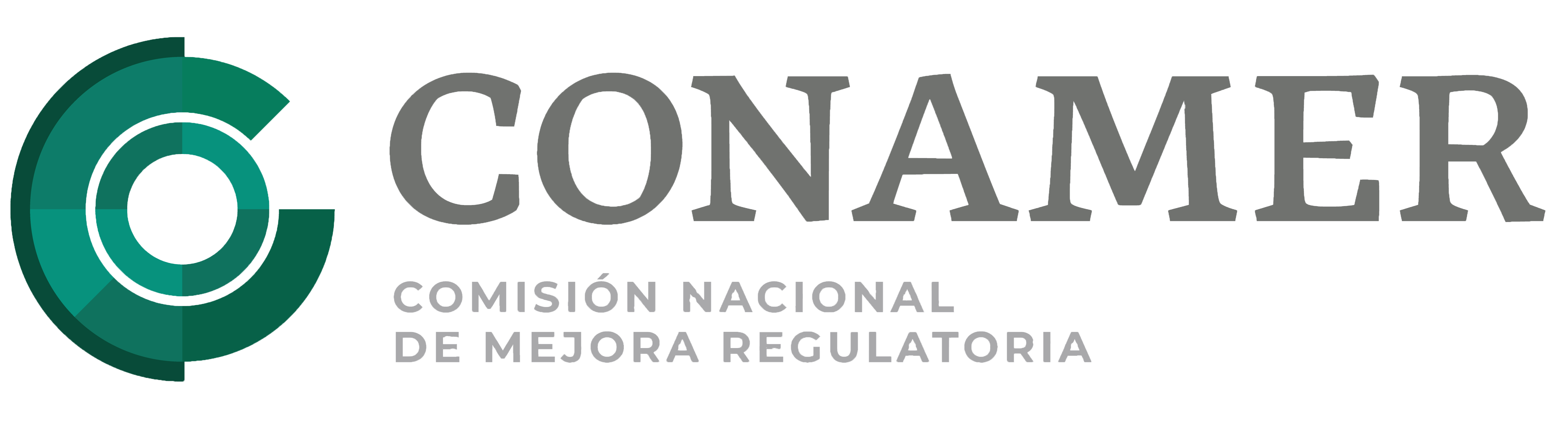 Catálogo Nacional
Edición de Regulaciones
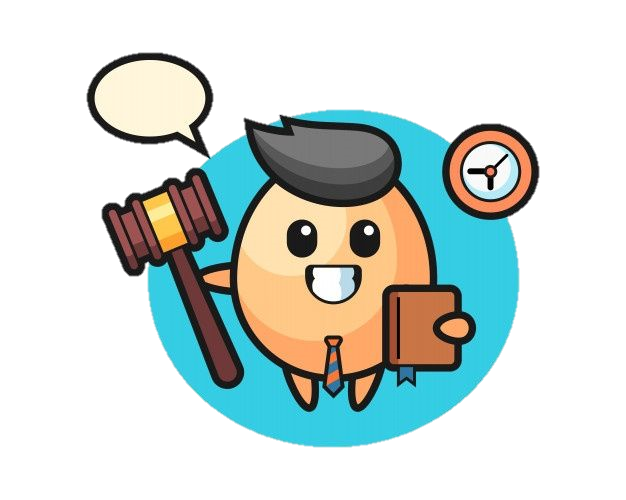 CGAJ
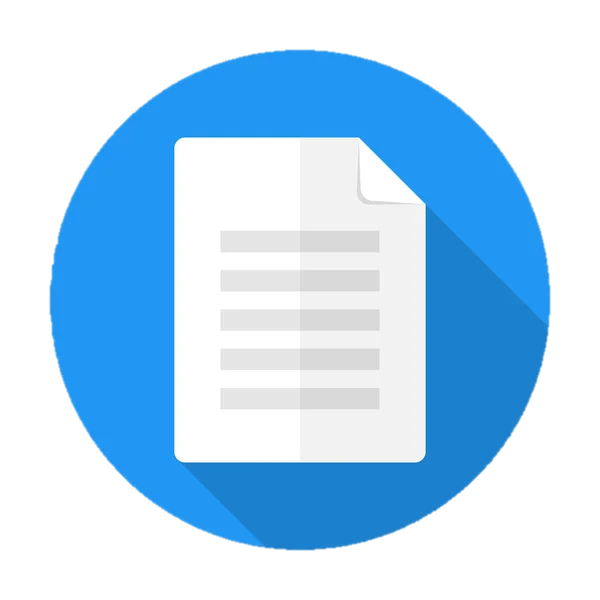 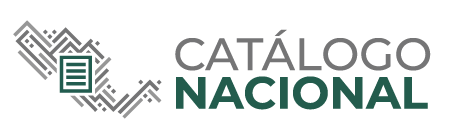 Revisión
Validación
498 Regulaciones
De 53 Sujetos Obligados de 59
Publicar las Regulaciones
Completar las fichas
Comisión Estatal de Mejora Regulatoria
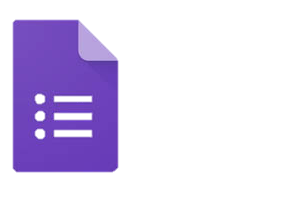 GOOGLE 
FORMS
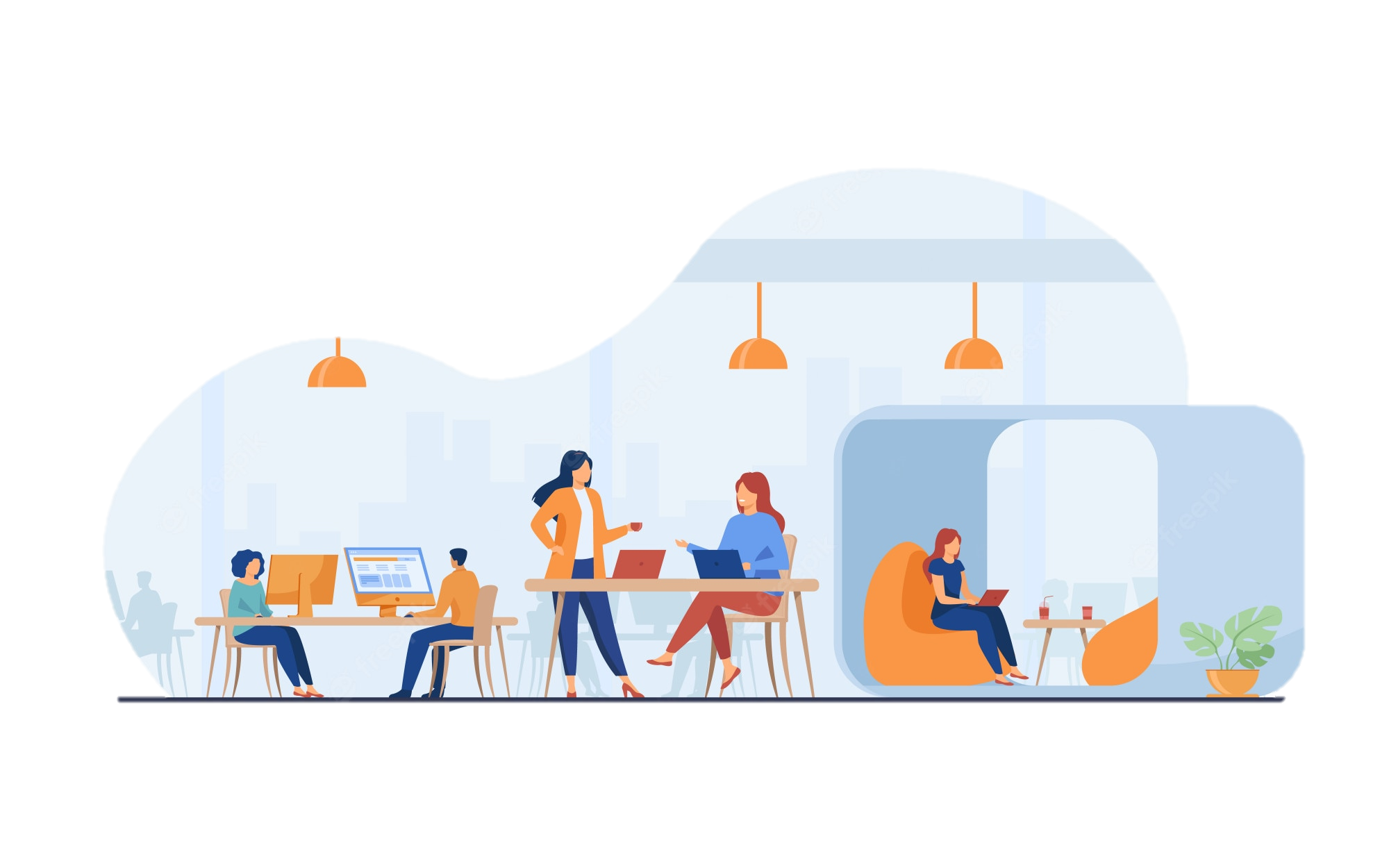 Responsable de Unidad Administrativa (RUA)
Unidad Administrativa
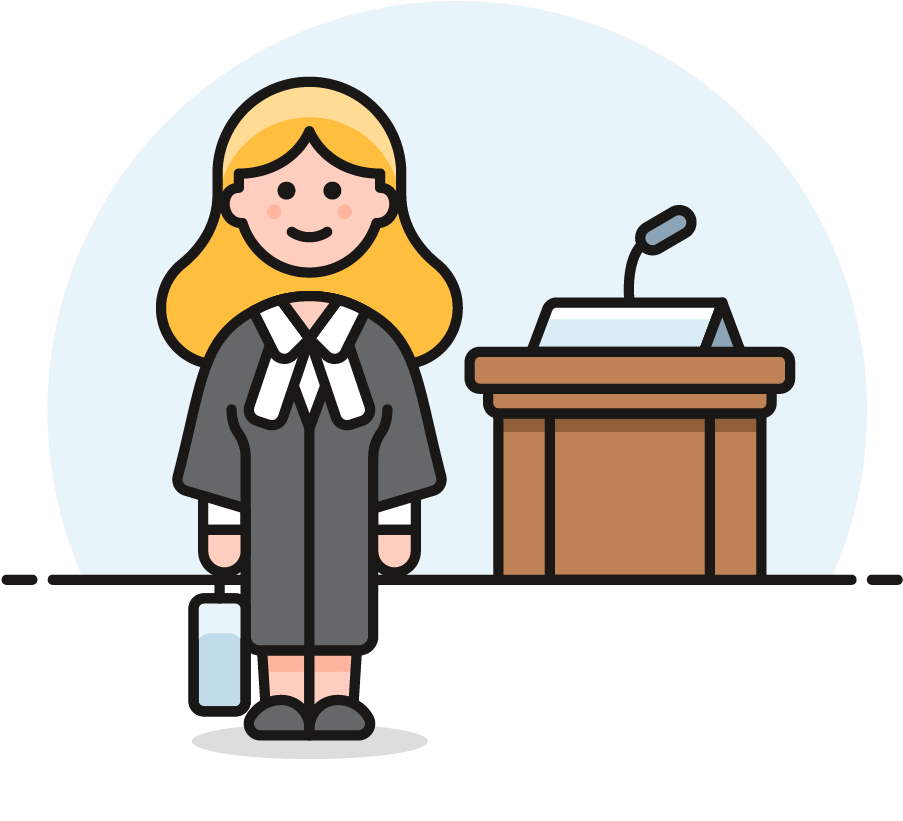 Ingreso a la plataforma
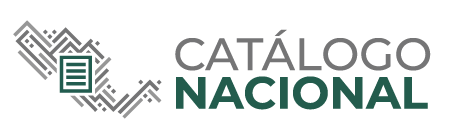 Modificación de la Regulación
Modificación de la Regulación
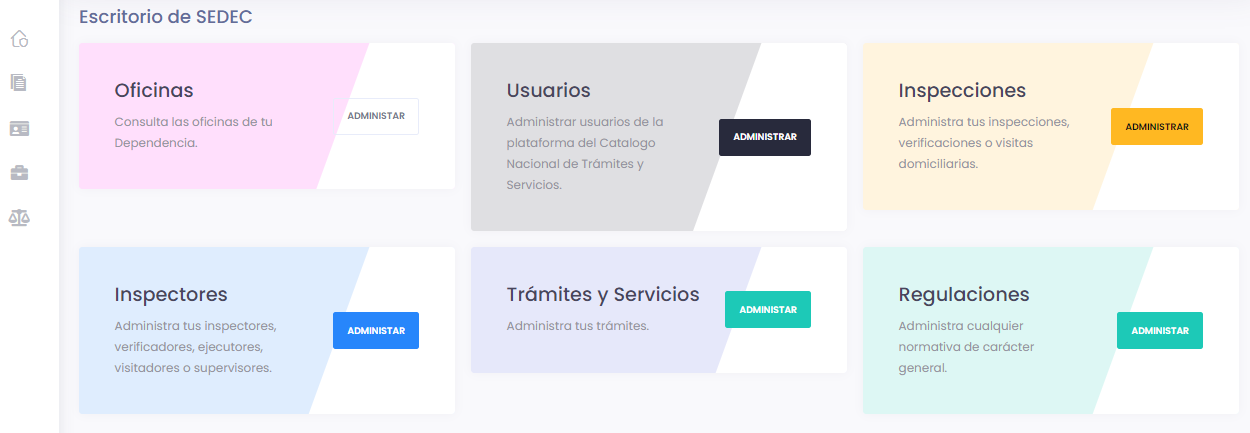 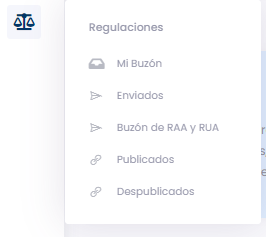 1
2
Modificación de la Regulación
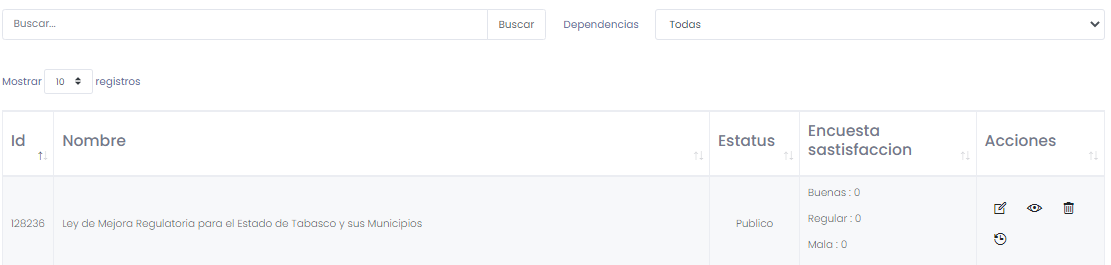 1. Se debe dar clic al botón editar, para comenzar el proceso de modificación de la Regulación
Modificación de la Regulación
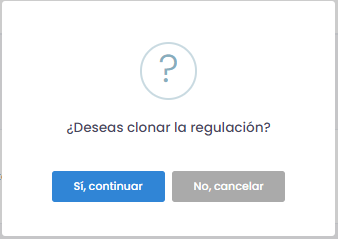 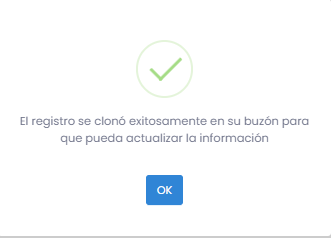 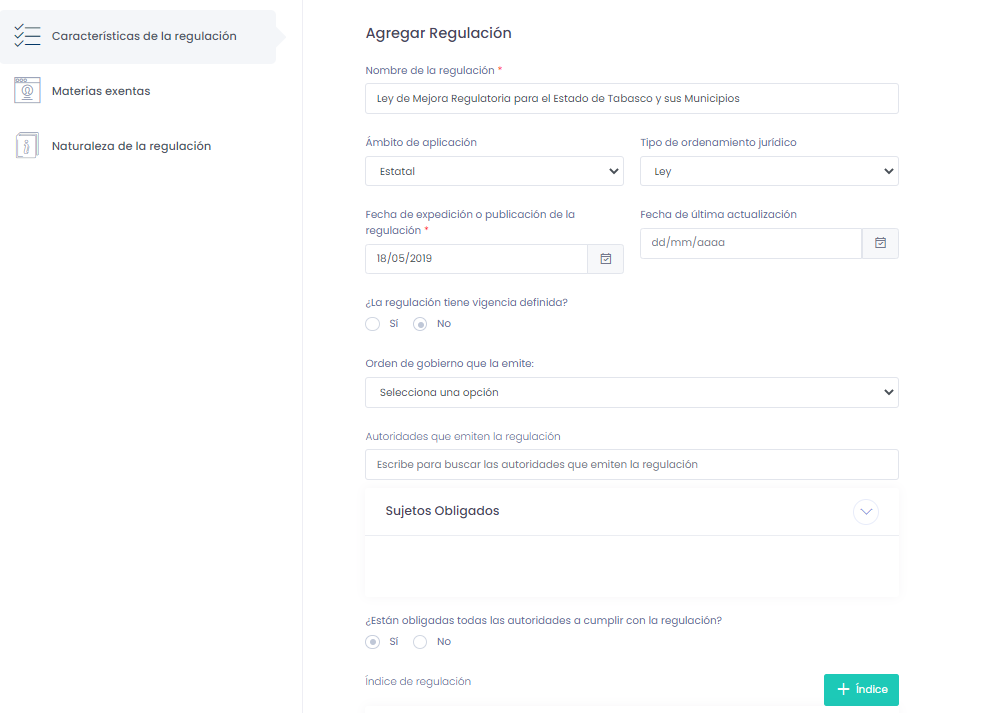 Puede comenzar con el procedo de modificación desde este punto
Modificación de la Regulación
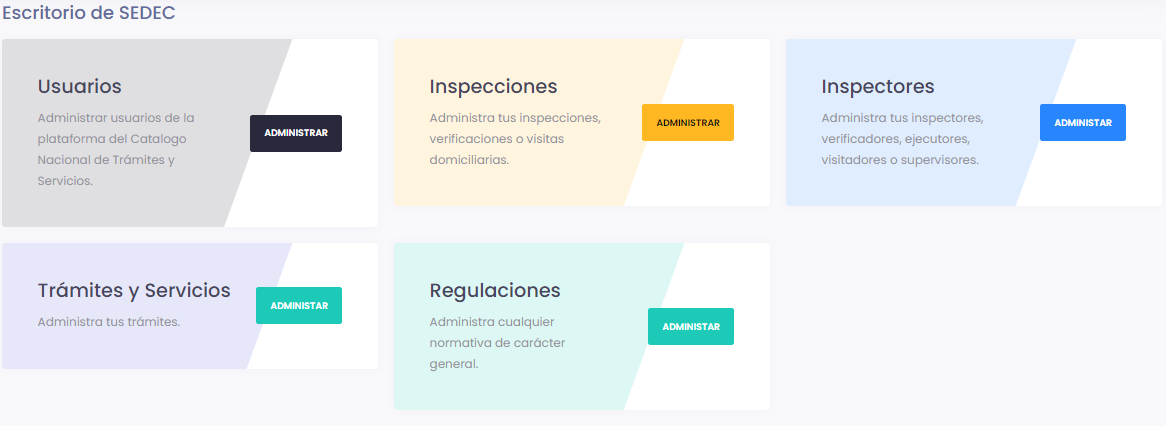 Modificación de la Regulación
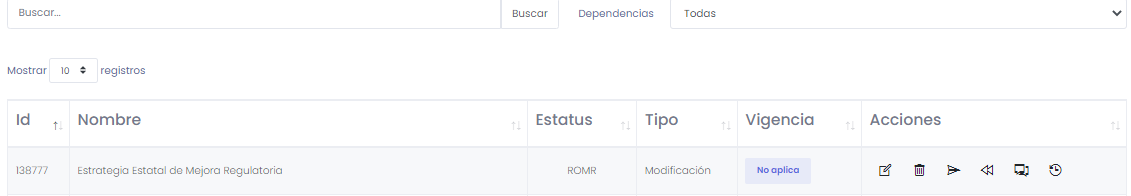 Seleccione el botón editar para continuar con la modificación de la regulación, al final debe dar clic al botón enviar a ROMR
Modificación de la Regulación
Ficha de regulaciones
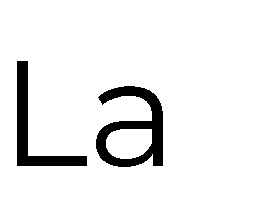 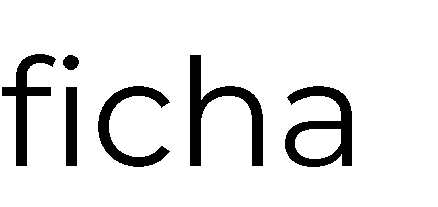 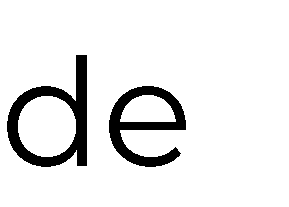 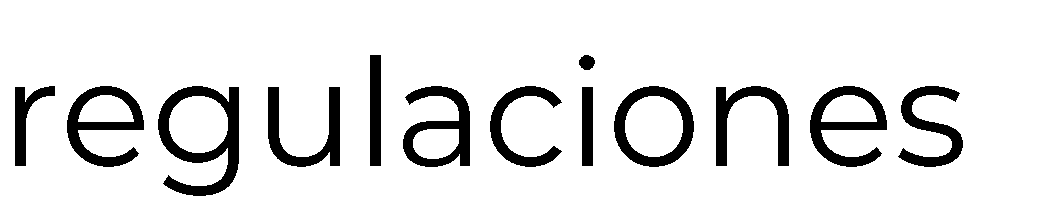 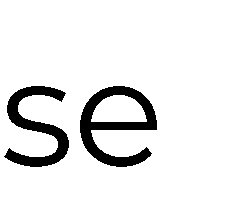 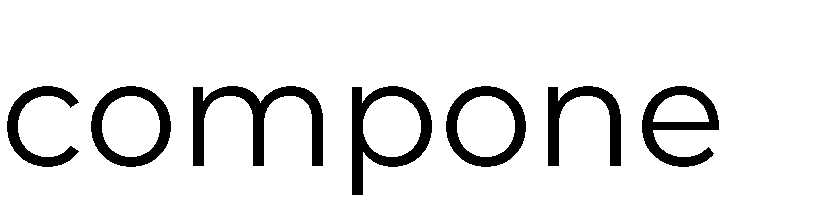 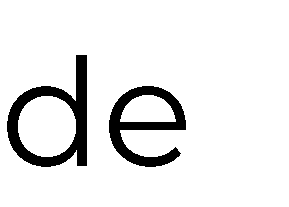 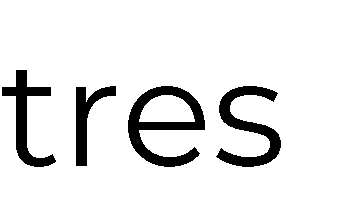 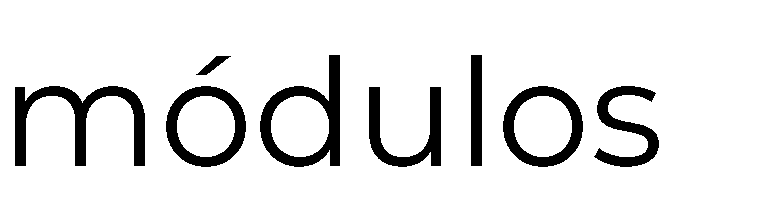 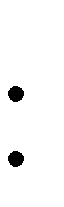 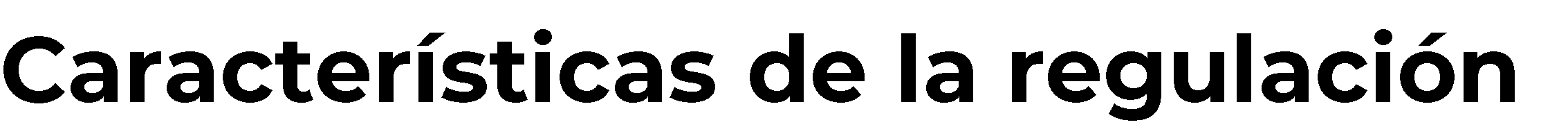 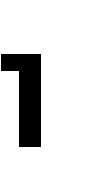 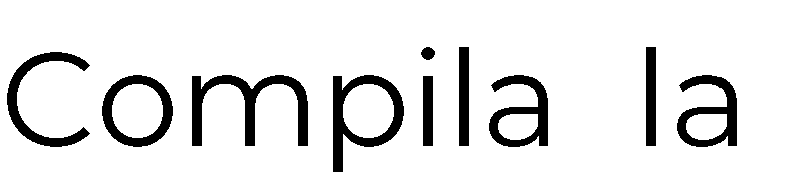 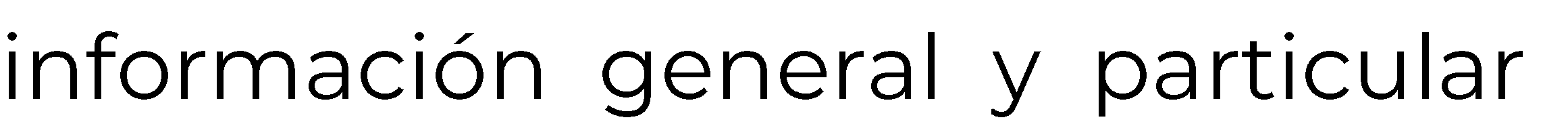 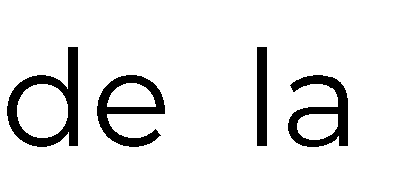 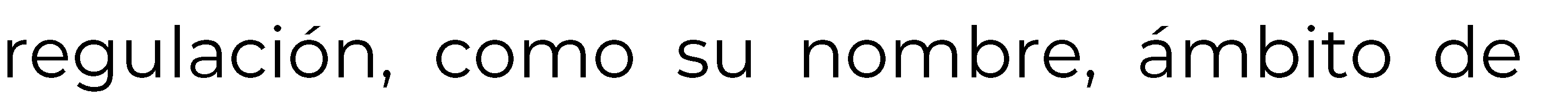 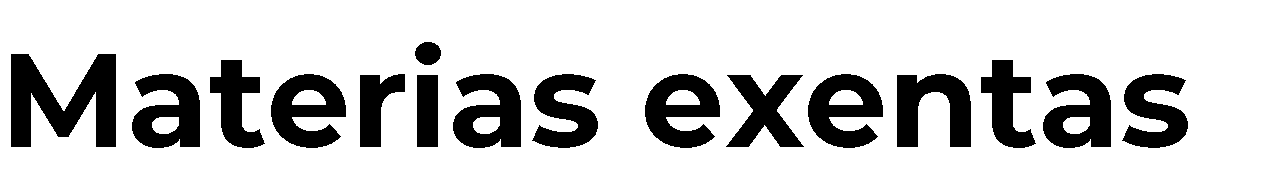 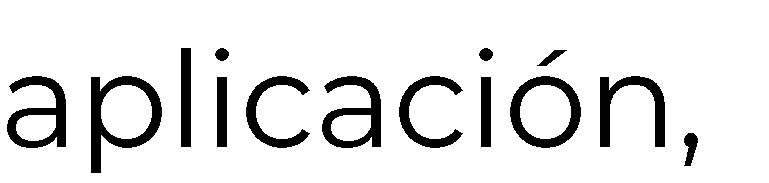 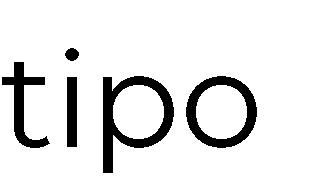 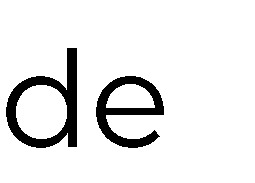 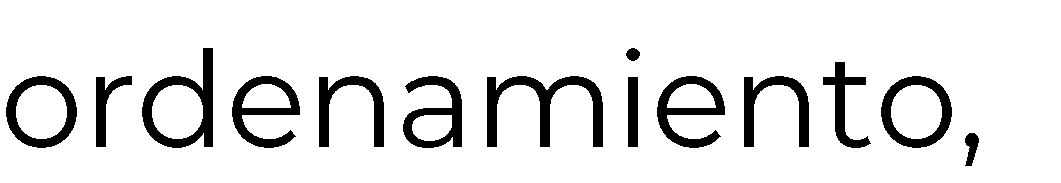 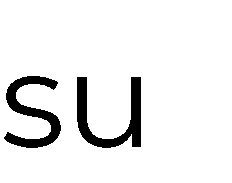 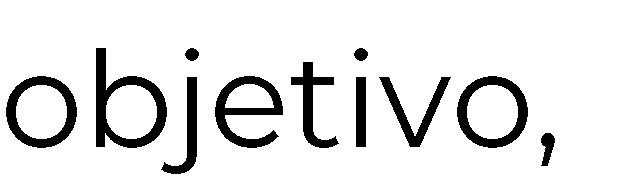 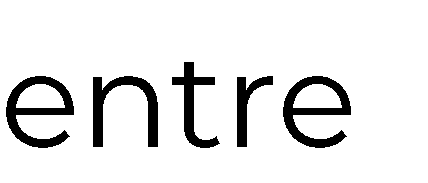 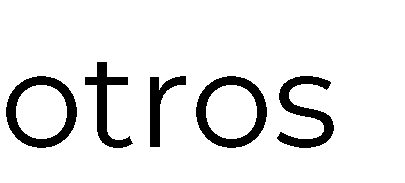 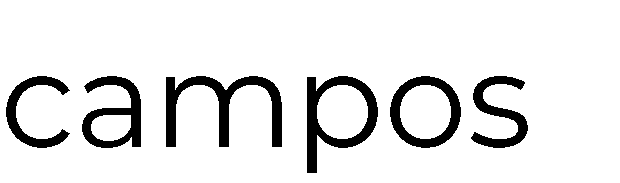 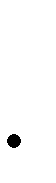 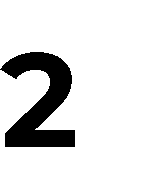 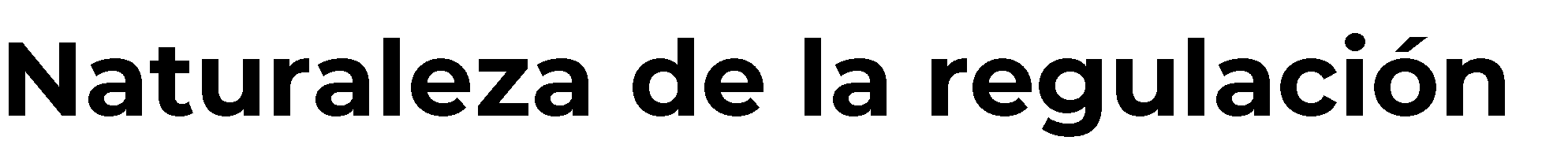 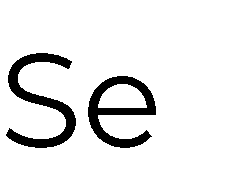 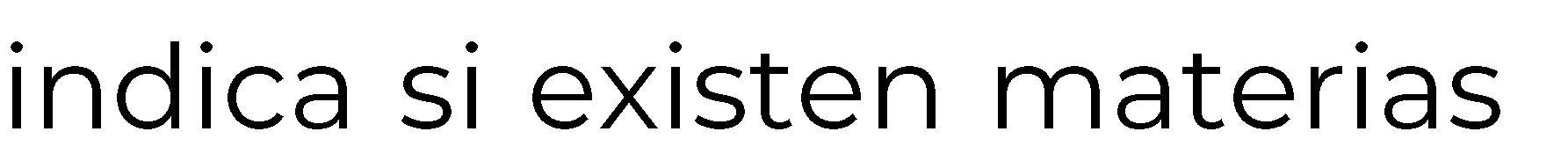 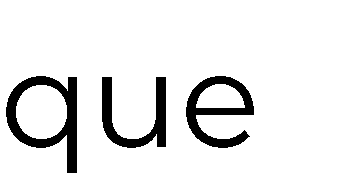 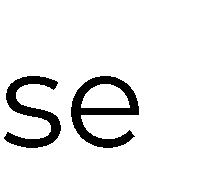 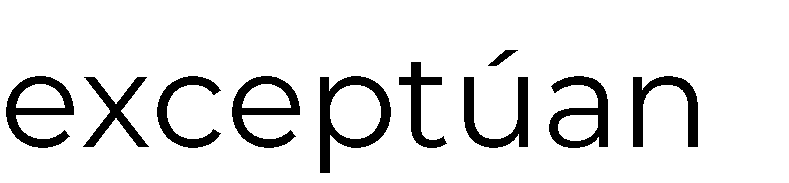 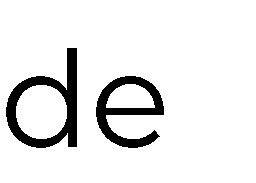 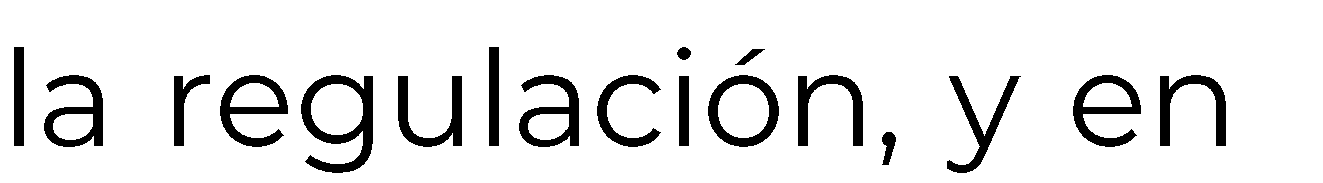 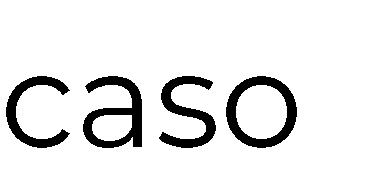 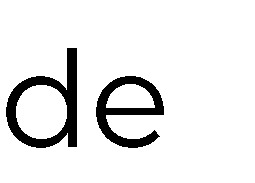 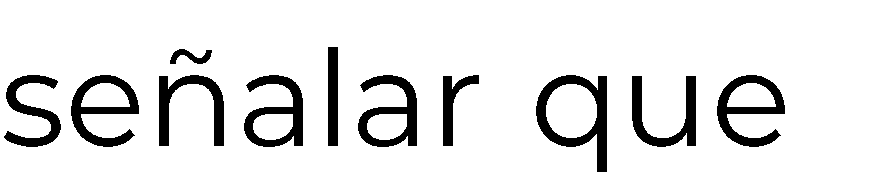 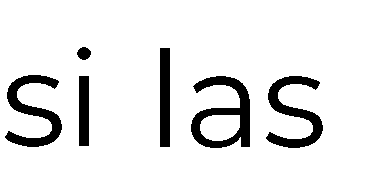 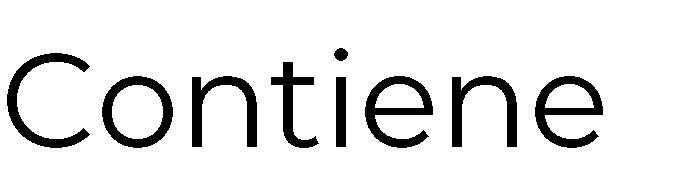 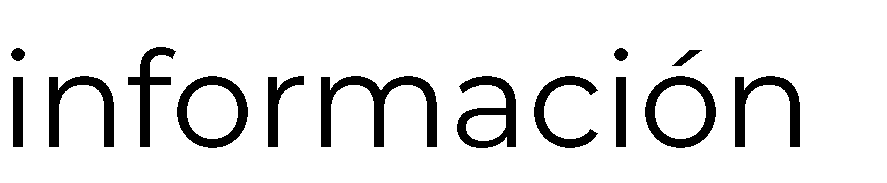 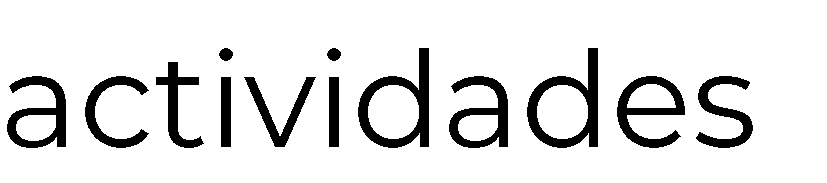 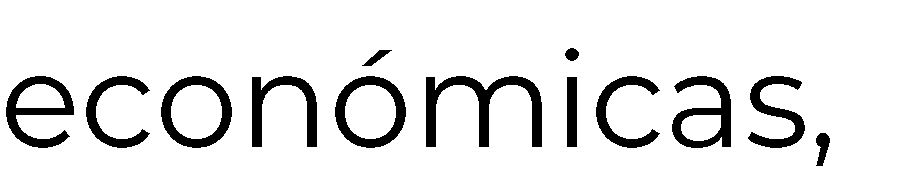 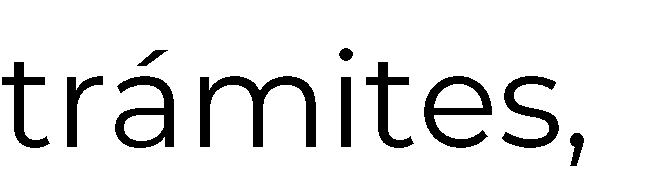 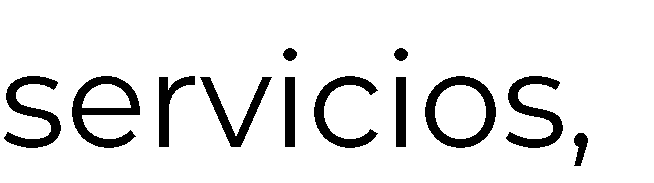 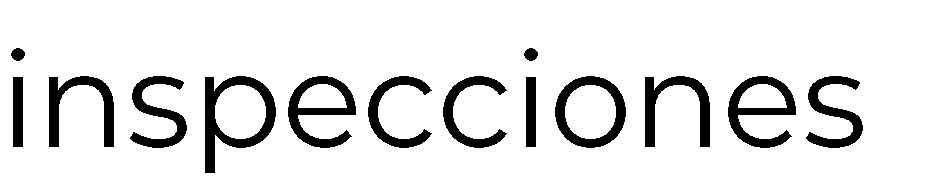 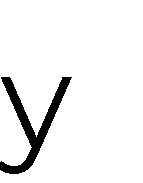 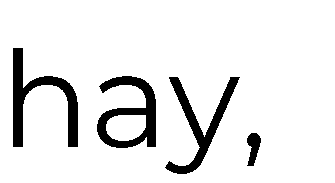 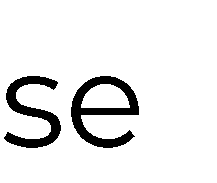 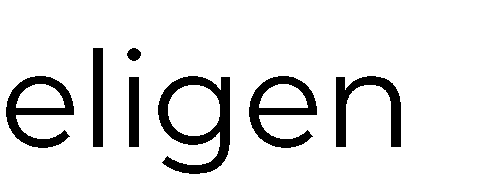 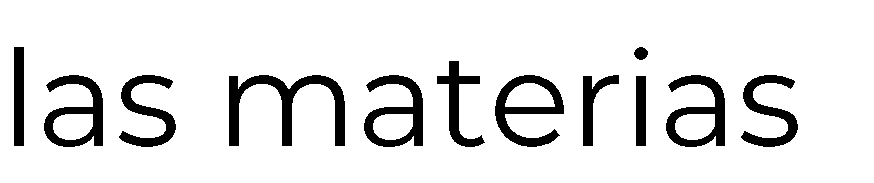 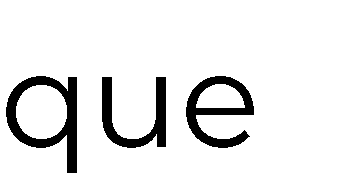 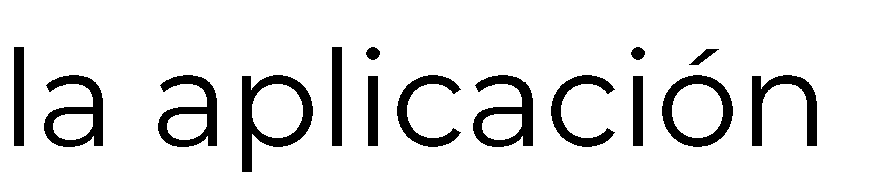 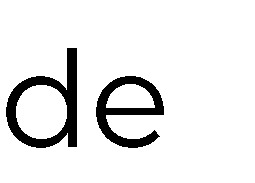 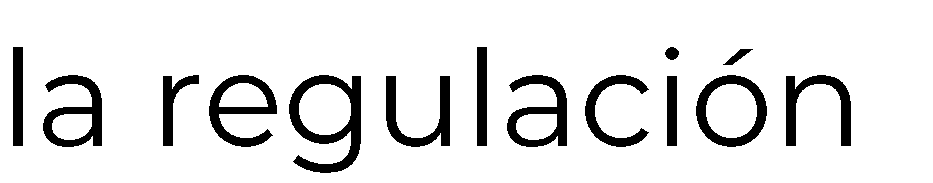 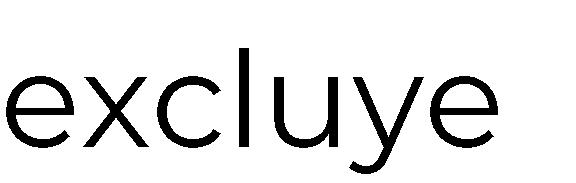 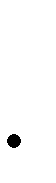 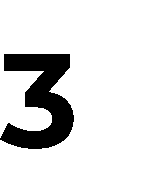 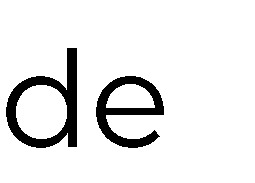 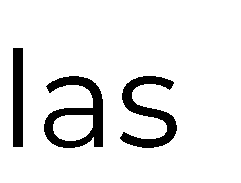 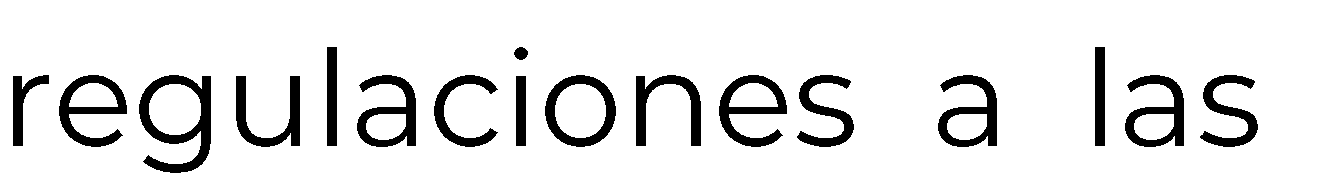 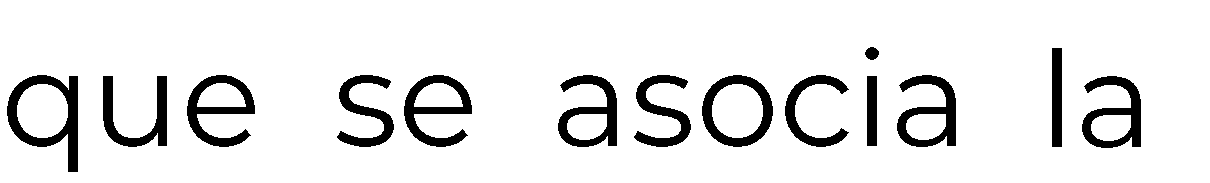 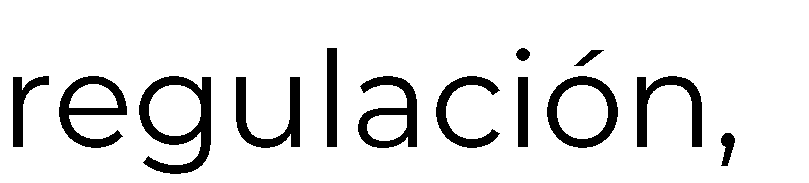 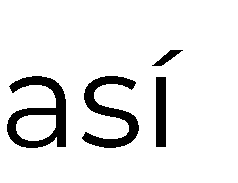 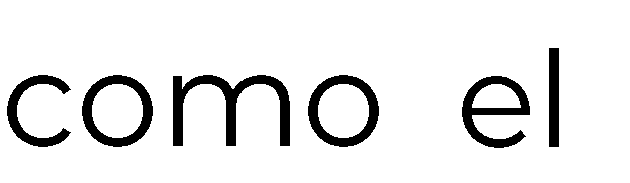 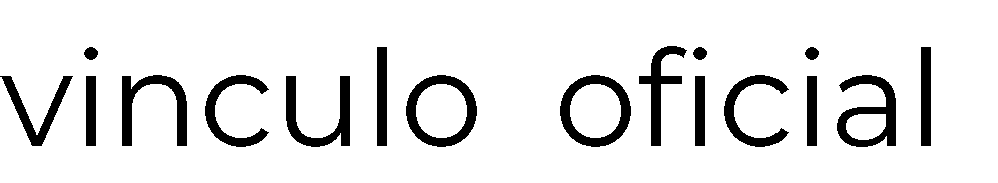 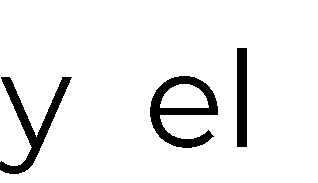 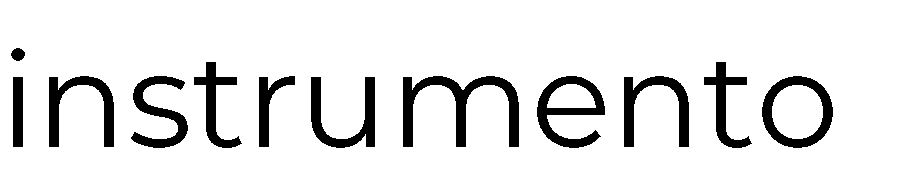 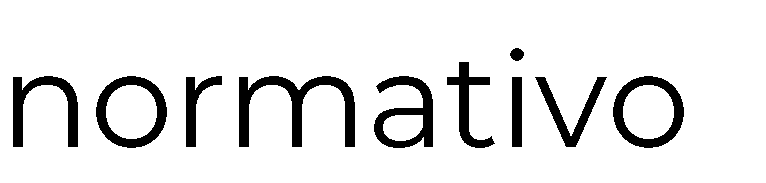 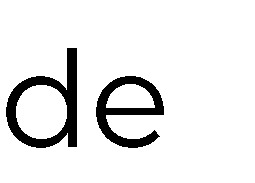 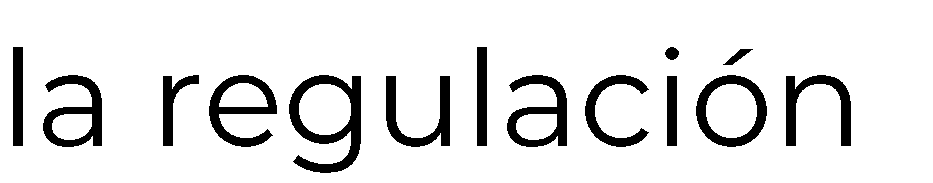 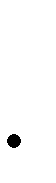 Modificación de la Regulación
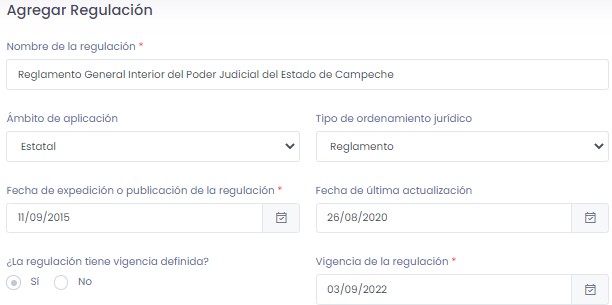 Modificación de la Regulación
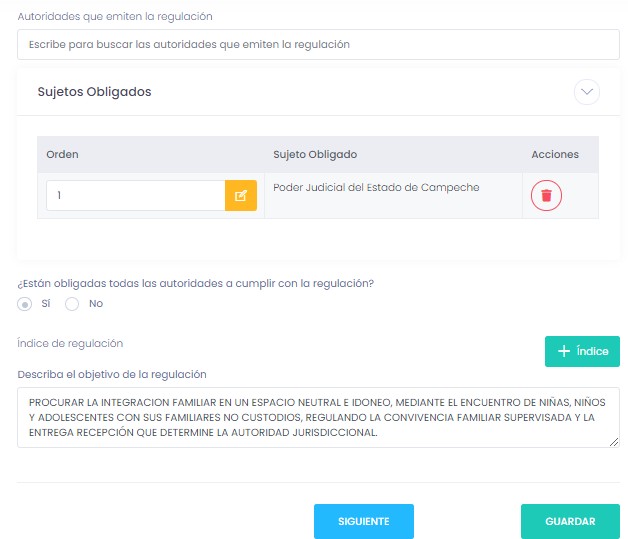 Modificación de la Regulación
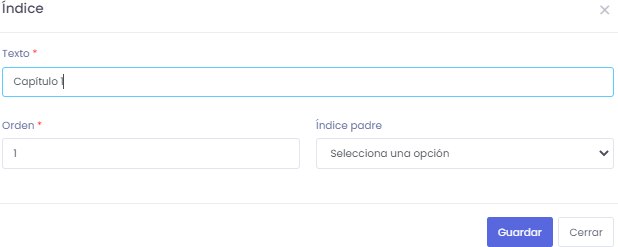 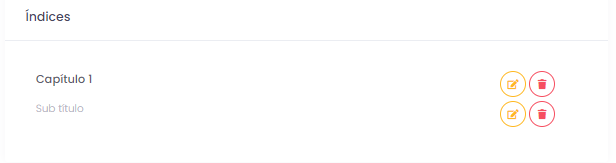 Modificación de la Regulación
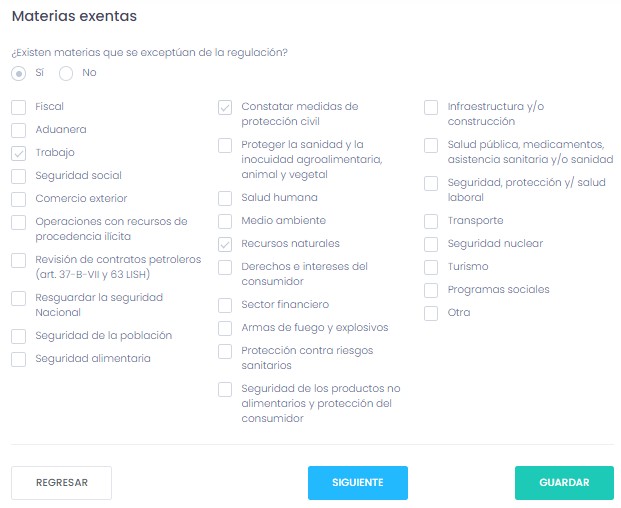 Modificación de la Regulación
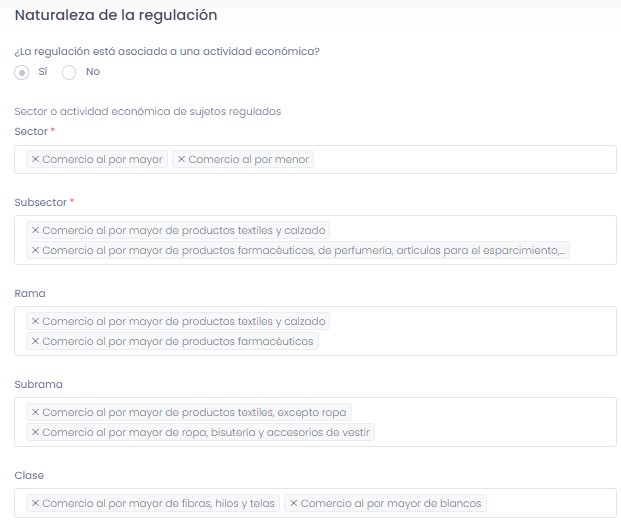 Modificación de la Regulación
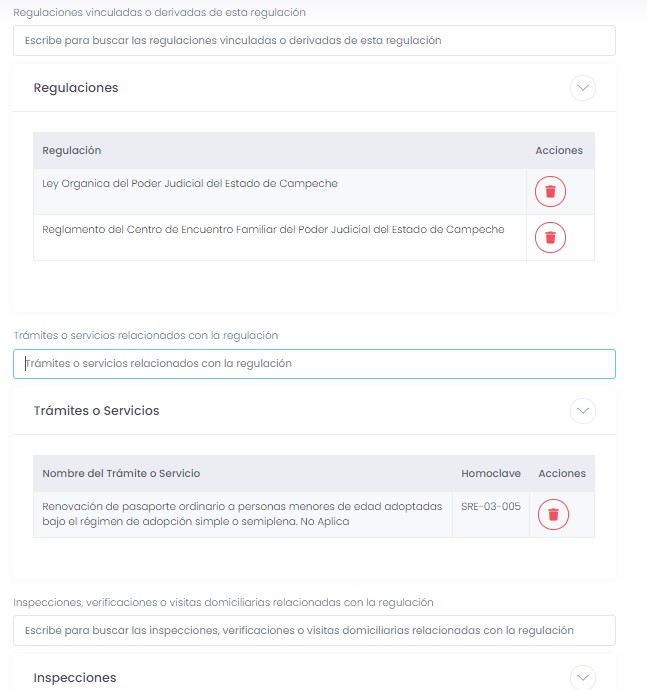 Modificación de la Regulación
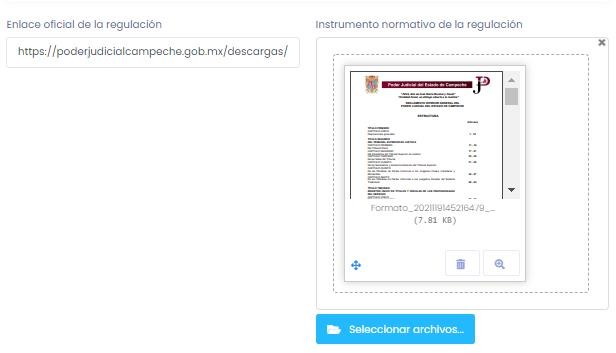 Modificación de la Regulación
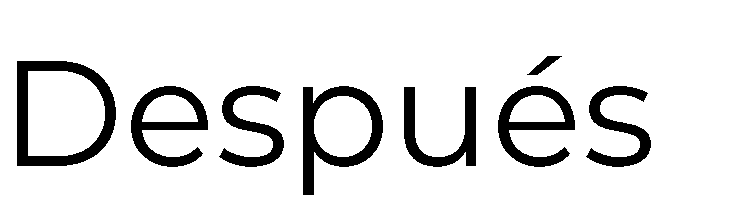 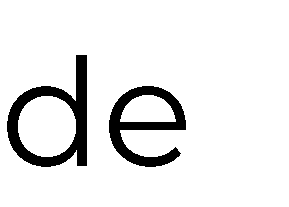 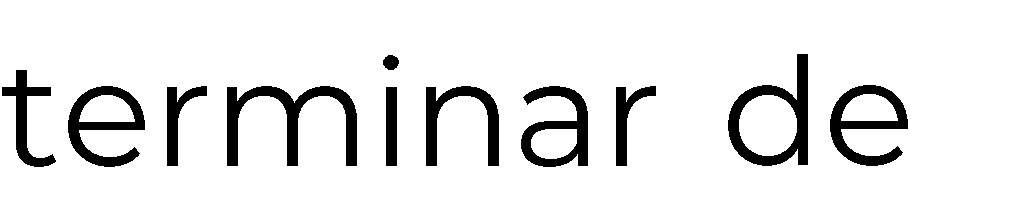 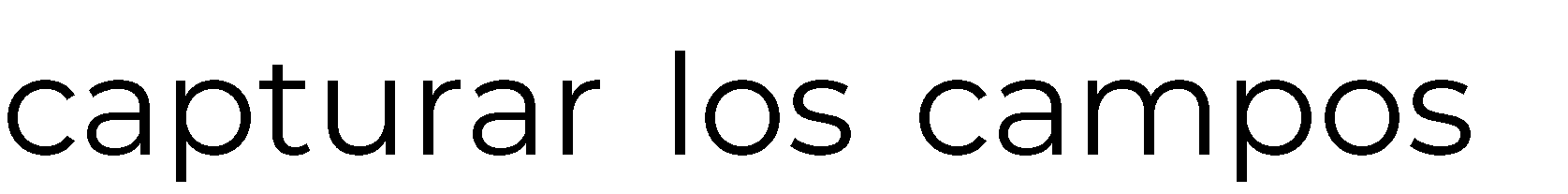 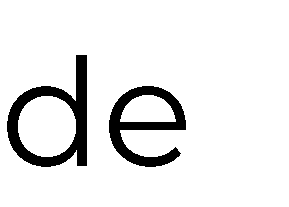 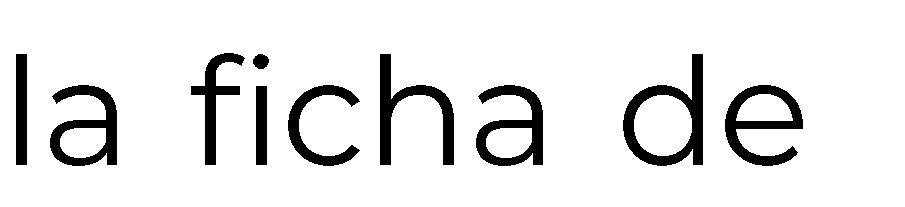 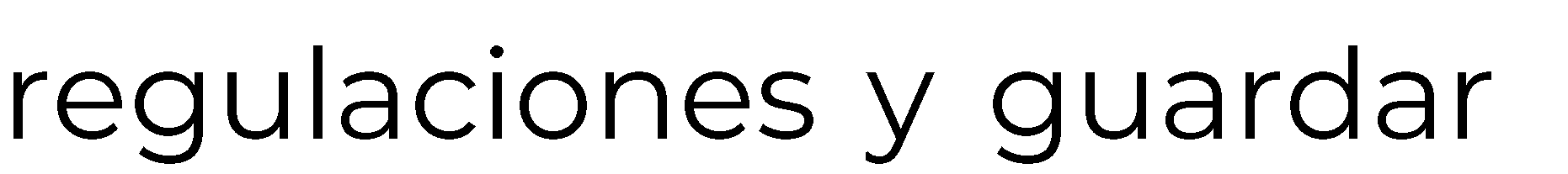 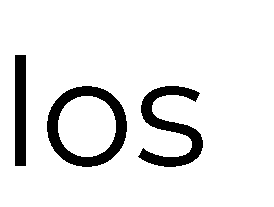 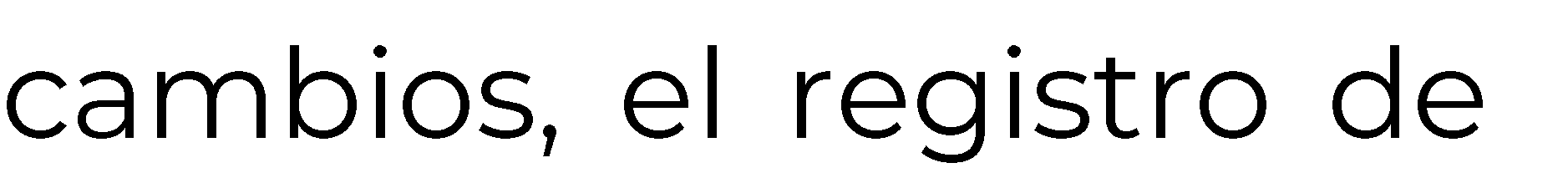 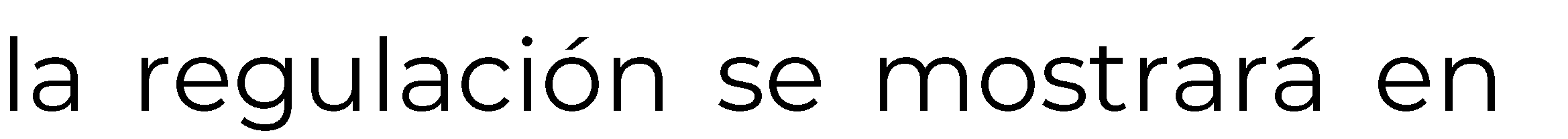 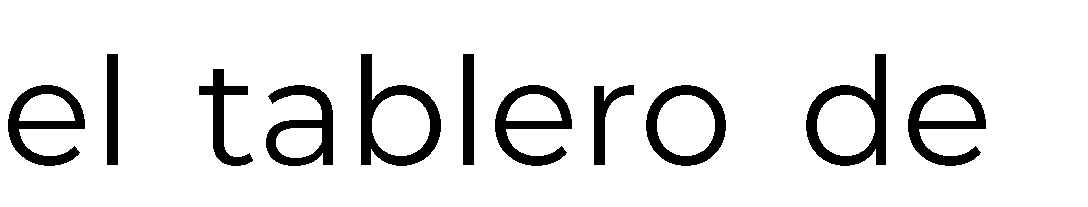 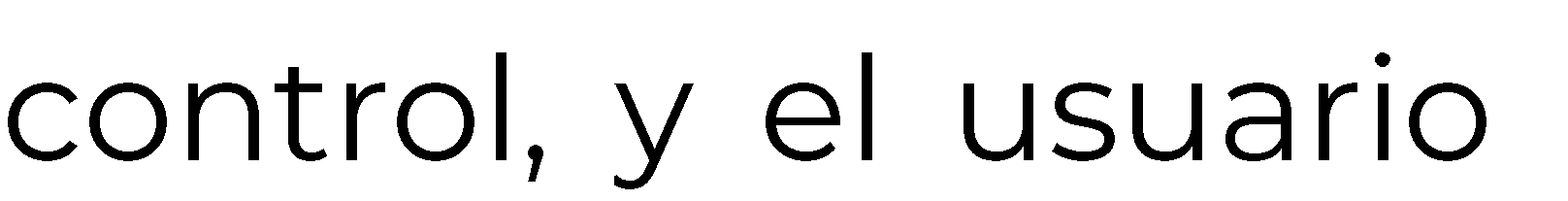 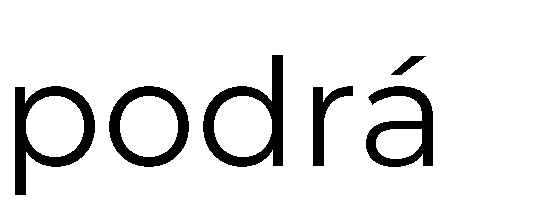 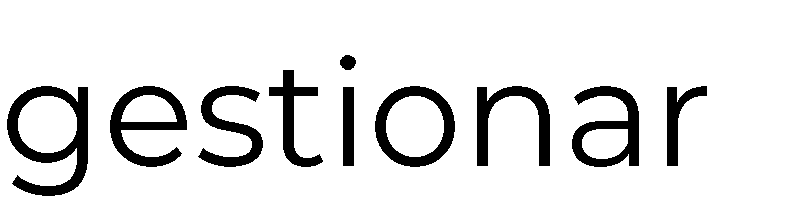 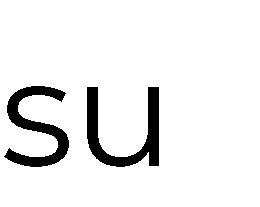 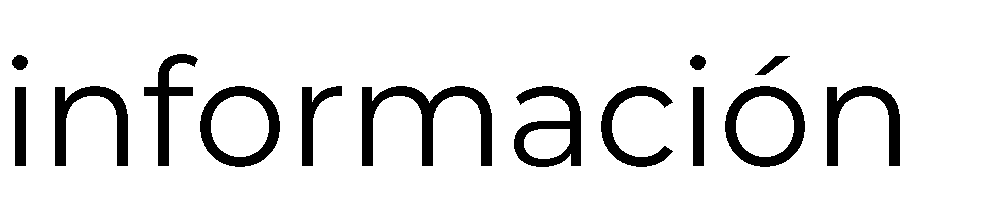 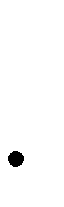 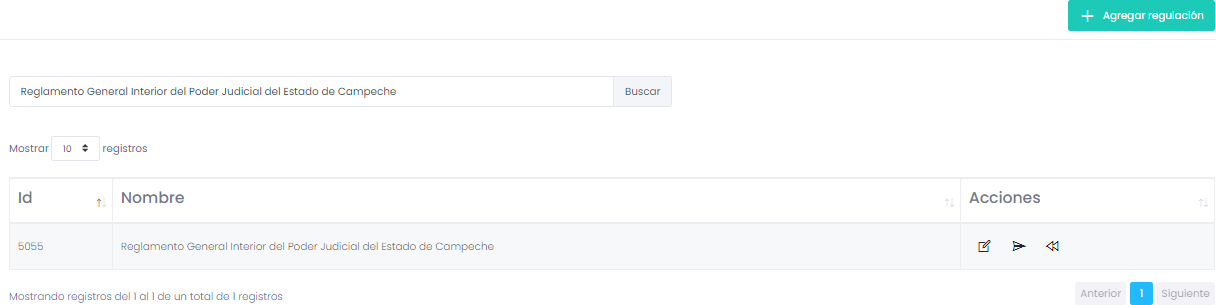 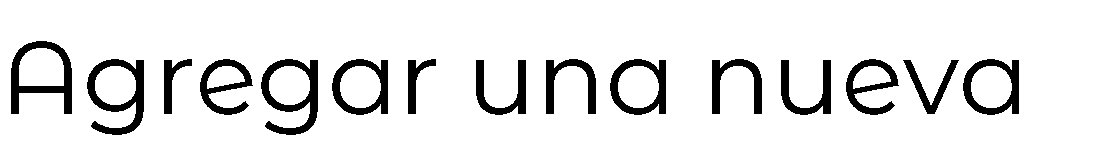 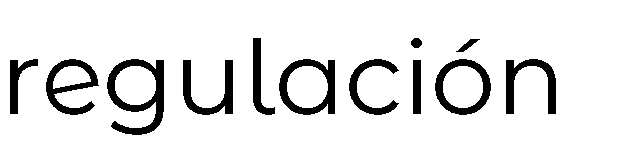 Devolver al ROMR
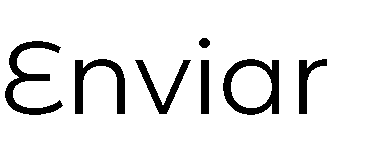 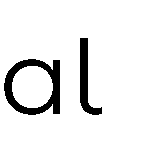 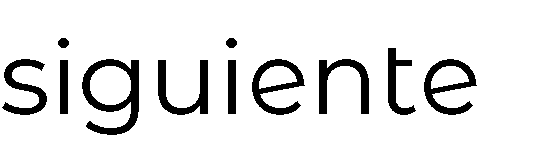 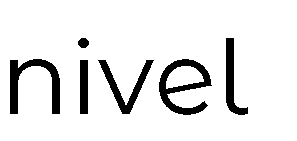 5 Etapa
Envío de la solicitud de modificación de la Regulación
Envió de la solicitud de modificación de la Regulación
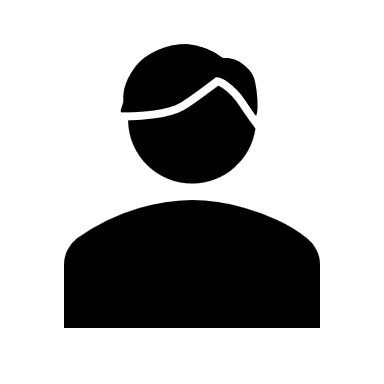 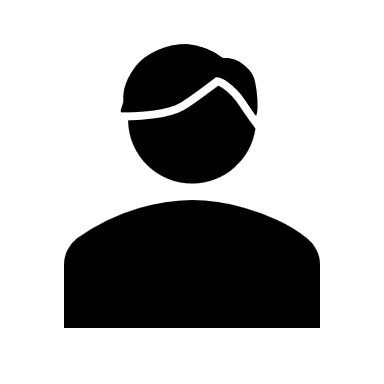 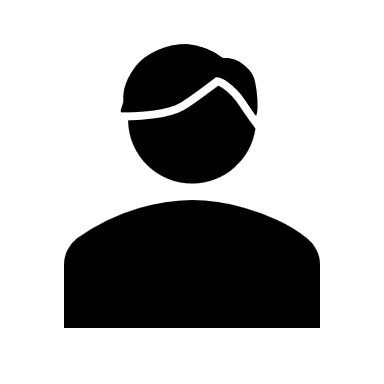 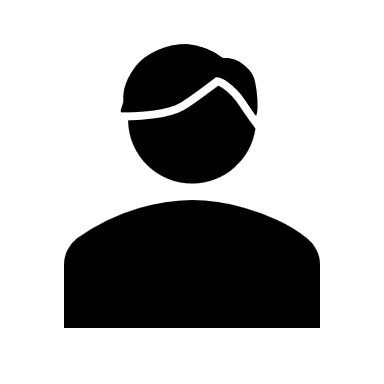 RUA
ROMR
Registro y envió de la Regulación
Revisión y envió de la Regulación
Analista Maestro
Autoridad de Mejora Regulatoria
Revisión y envió de la Regulación
Revisión y Publicación de la Regulación
Envió de la solicitud de modificación de la Regulación
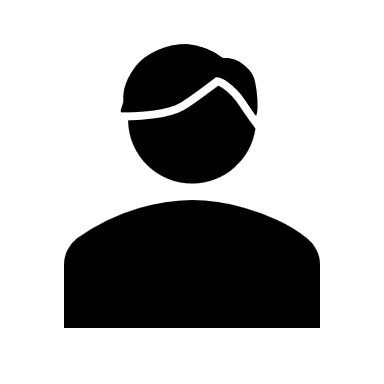 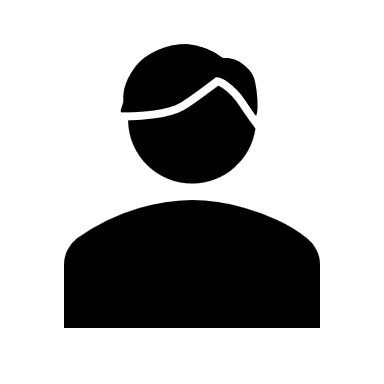 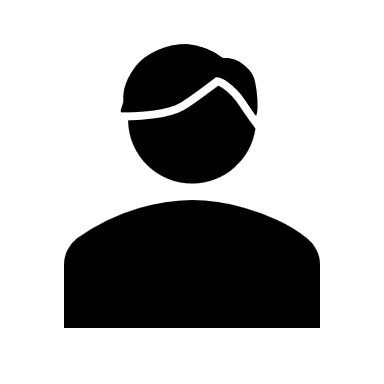 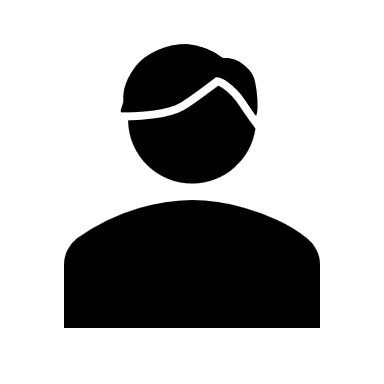 RUA
ROMR
Registro y envió de la Regulación
Revisión y envió de la Regulación
Observa Regulación y devuelve
Analista Maestro
Autoridad de Mejora Regulatoria
Revisión y envió de la Regulación
Revisión y Publicación de la Regulación
Gracias
¿Tiene alguna pregunta?

mejoraregulatoria.tabasco.gob.mx
Tel. +52 (993) 3 10 97 50 Ext. 98311

Ubicación
Prol. de Paseo Tabasco No. 1504 Col. Tabasco 2000 C.P. 86035 Villahermosa, Tabasco, MX
Lunes a Viernes de 8:00 a 15:00 hrs